Dump Trailer Troubleshooting Guide.
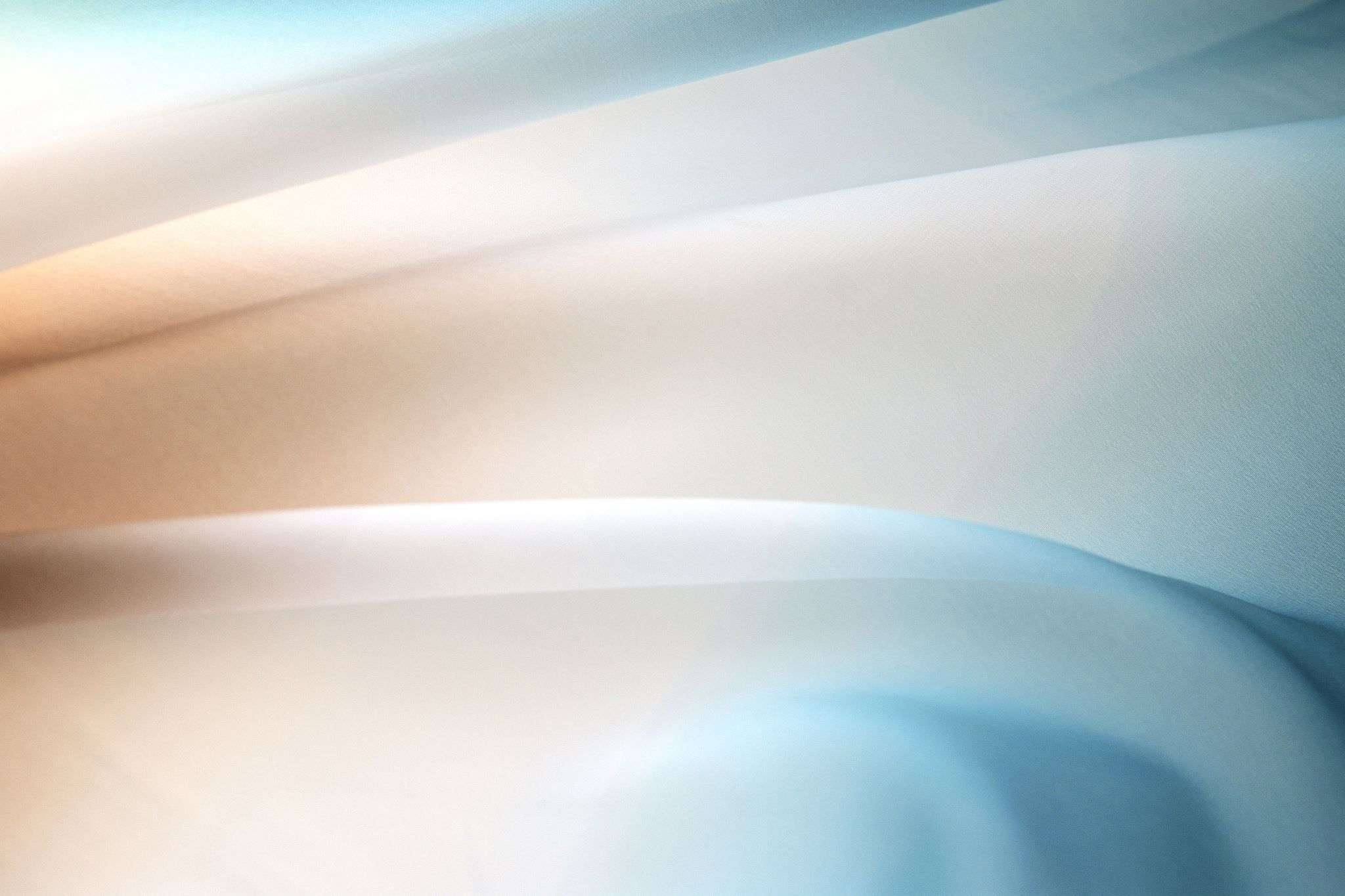 Issue:  
It worked fine when I got it.  Now, after a couple of dumps, the trailer will not dump, but the pump makes a noise.  
Fluid is coming out of the filler cap on the way down!  The pump and battery fittings are getting hot!

Solution:  You need to charge the battery.  Batteries may not have full charge when leaving the lot.  
**Before you load it.  Definitely, before you lift it, charge it overnight.**
These are some of the most commonly asked questions concerning Dump Trailers.
Dump Trailer Troubleshooting Guide.
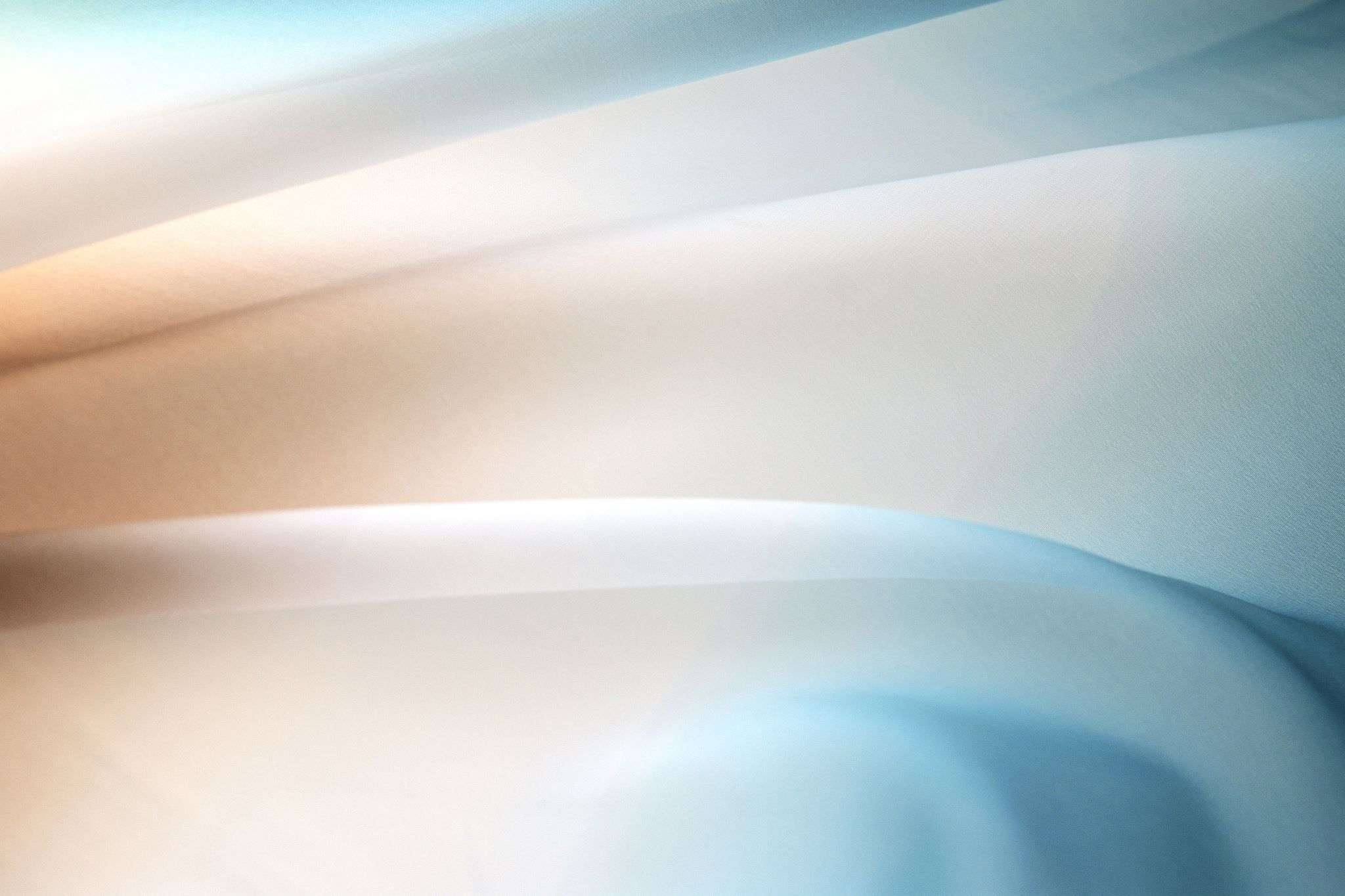 Question:  
Why won’t my vehicle charge the battery instead of having to charge overnight?

Answer:  
The vehicle will recover a low battery.  However, it would take 3-4 days of it being hooked up to the vehicle, with the vehicle running, in order to recover the battery.
These are some of the most commonly asked questions concerning Dump Trailers.
Dump Trailer Troubleshooting Guide.
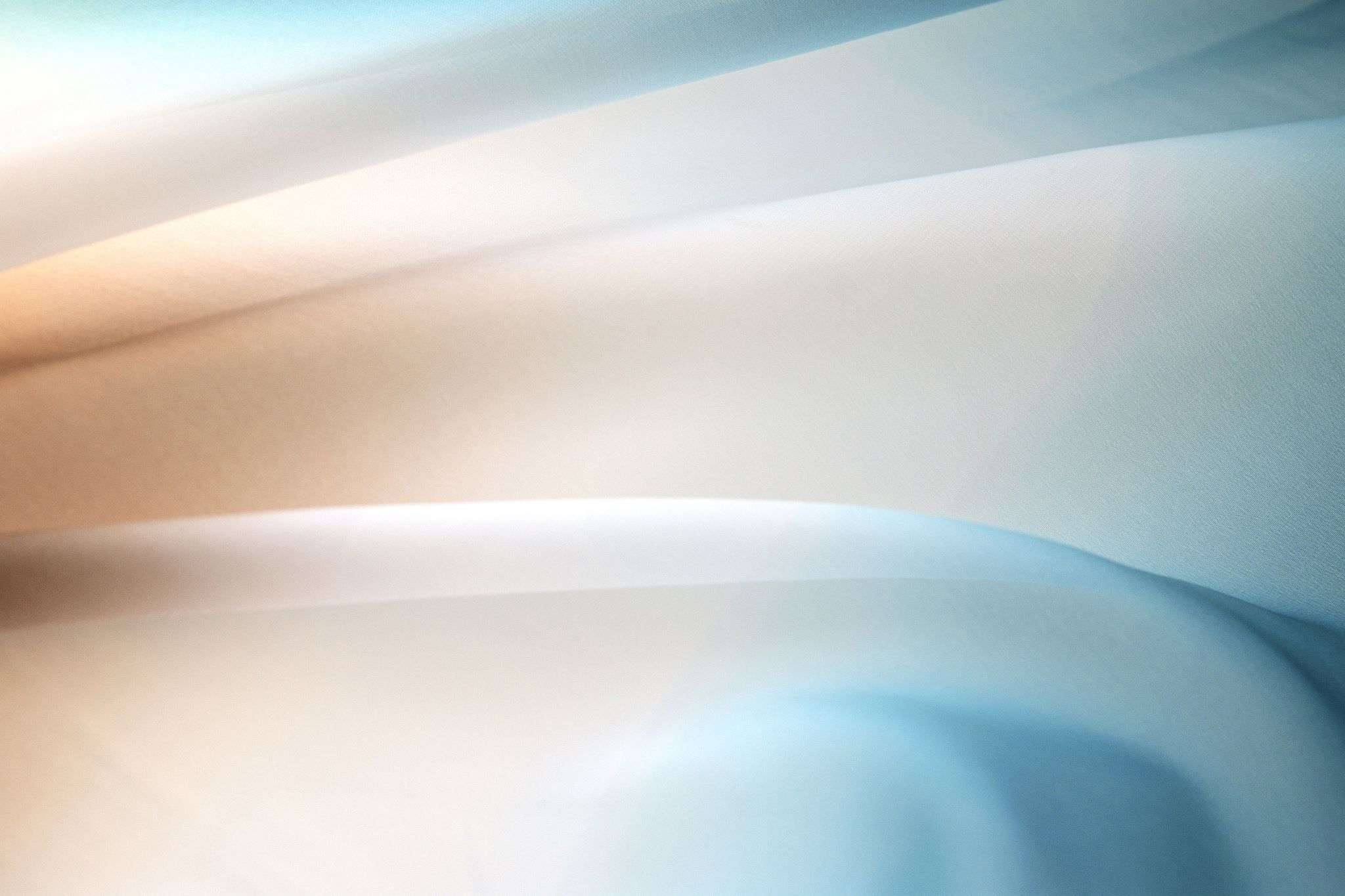 Question:  
What is the point of the charge wire then?

Answer:
In order for the charge wire to work properly the battery must start at 100%.
 A solar charger or a 110V charger at 2 to 6 amps for at least 12 hours will achieve this efficiently. 
After one dump the vehicle will recover the battery in a couple of hours of having the vehicle hooked up and the vehicle running.
These are some of the most commonly asked questions concerning Dump Trailers.
Dump Trailer Troubleshooting Guide.
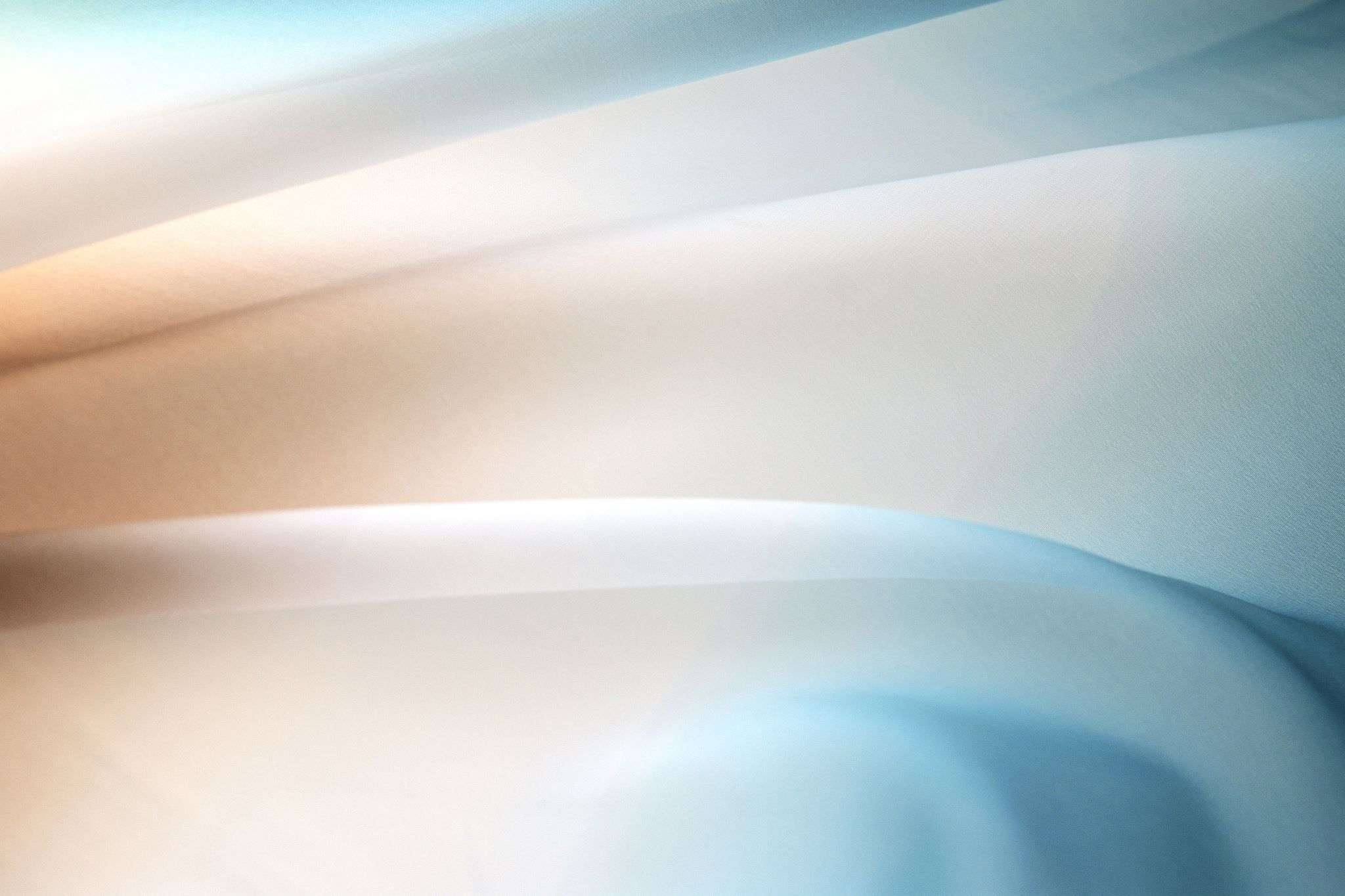 Issue:  
I’m sure that is not the issue. I’ve fully charged the battery and it’s still not working properly. I think it’s a relief valve.

Solution:
A bad relief valve would have a high-pitched squeal. The motor would continue to run with vigor. 
A low battery would whine and sound like it’s a struggle to get moving.
If it does not have the high-pitched squeal, has the whine and struggles to get moving…..the battery most likely did not get charged properly.
These are some of the most commonly asked questions concerning Dump Trailers.
Dump Trailer Troubleshooting Guide.
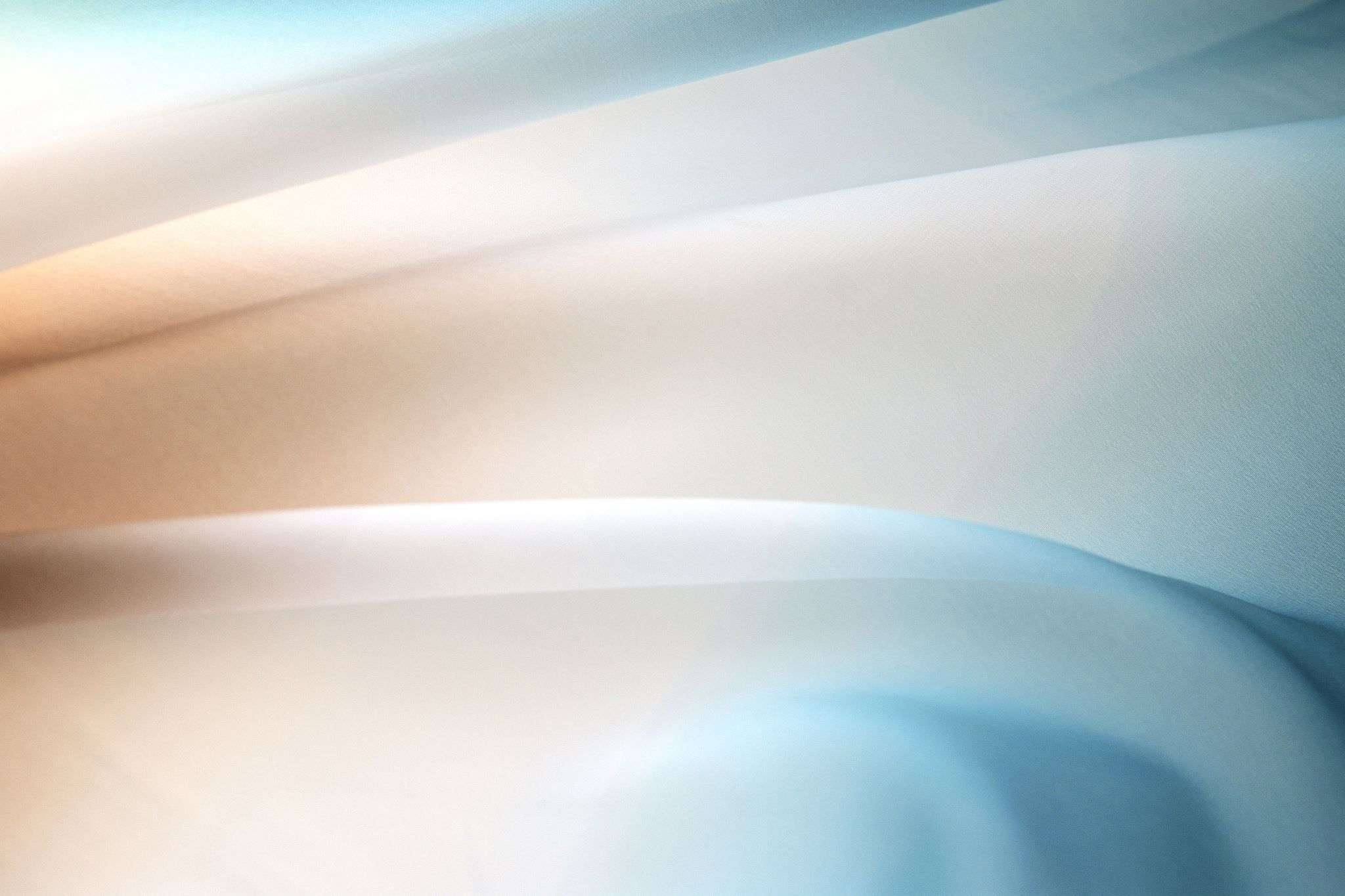 Issue:  
I don’t understand how a low battery will cause fluid to leak out. It makes no sense!

Solution:
You have enough current in the battery, to open the valve, but not enough current for the motor to displace the fluid back into the cylinder.

Gravity then forces the fluid back into the reservoir instead of the cylinder. This causes the reservoir to be over filled. The fluid has to go somewhere. So out the cap it goes! 

Charging the battery should correct the issue.
These are some of the most commonly asked questions concerning Dump Trailers.